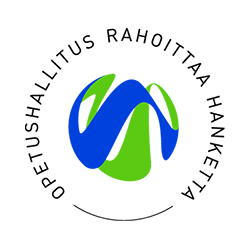 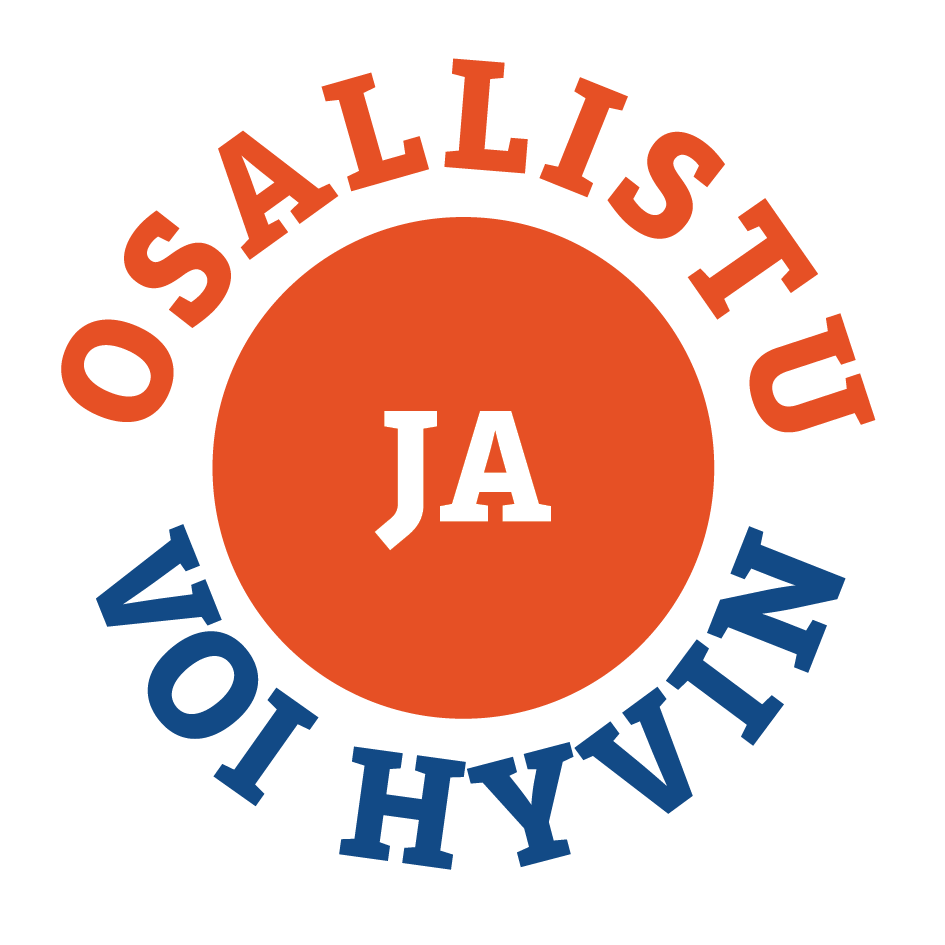 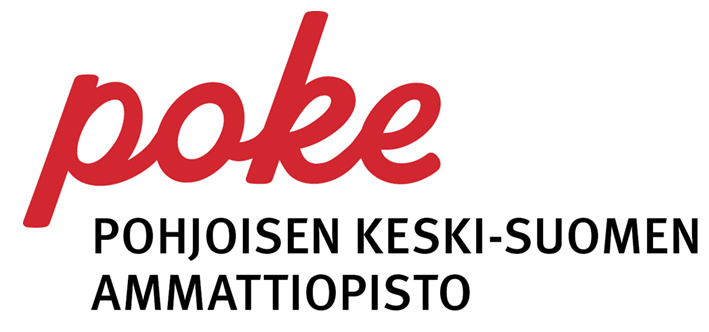 Opiskelijakunnan vuosikello
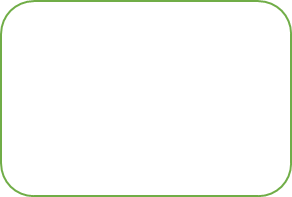 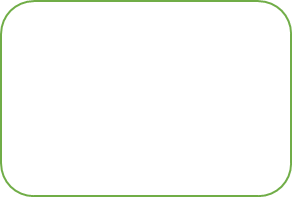 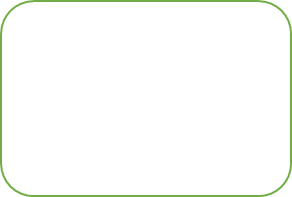 Lokakuu
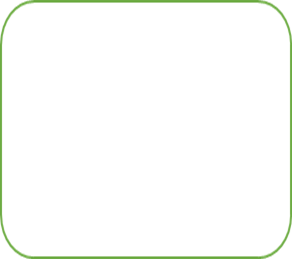 Elokuu

Jäsenrekrytointi
Marraskuu
Joulukuu
Syyskuu
Tammikuu
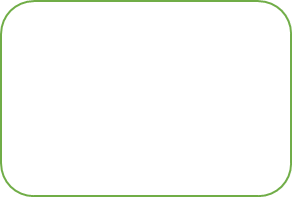 Helmikuu
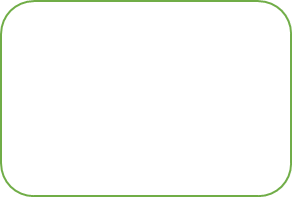 Maaliskuu
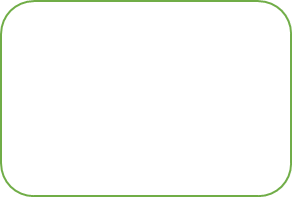 Toukokuu
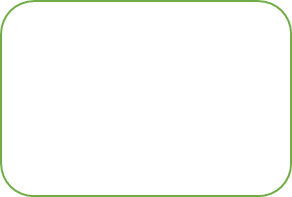 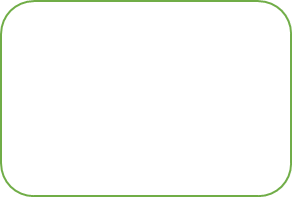 Huhtikuu